CSSI Element: End to End ProvenancePI: Margo Seltzer1, Co-Pis: Aaron Ellison2, Barbara Lerner3, Emery Boose2Institutions: 1The University of British Columbia, 2Harvard University, 3Mt. Holyoke College
Award #: SSI-1450277
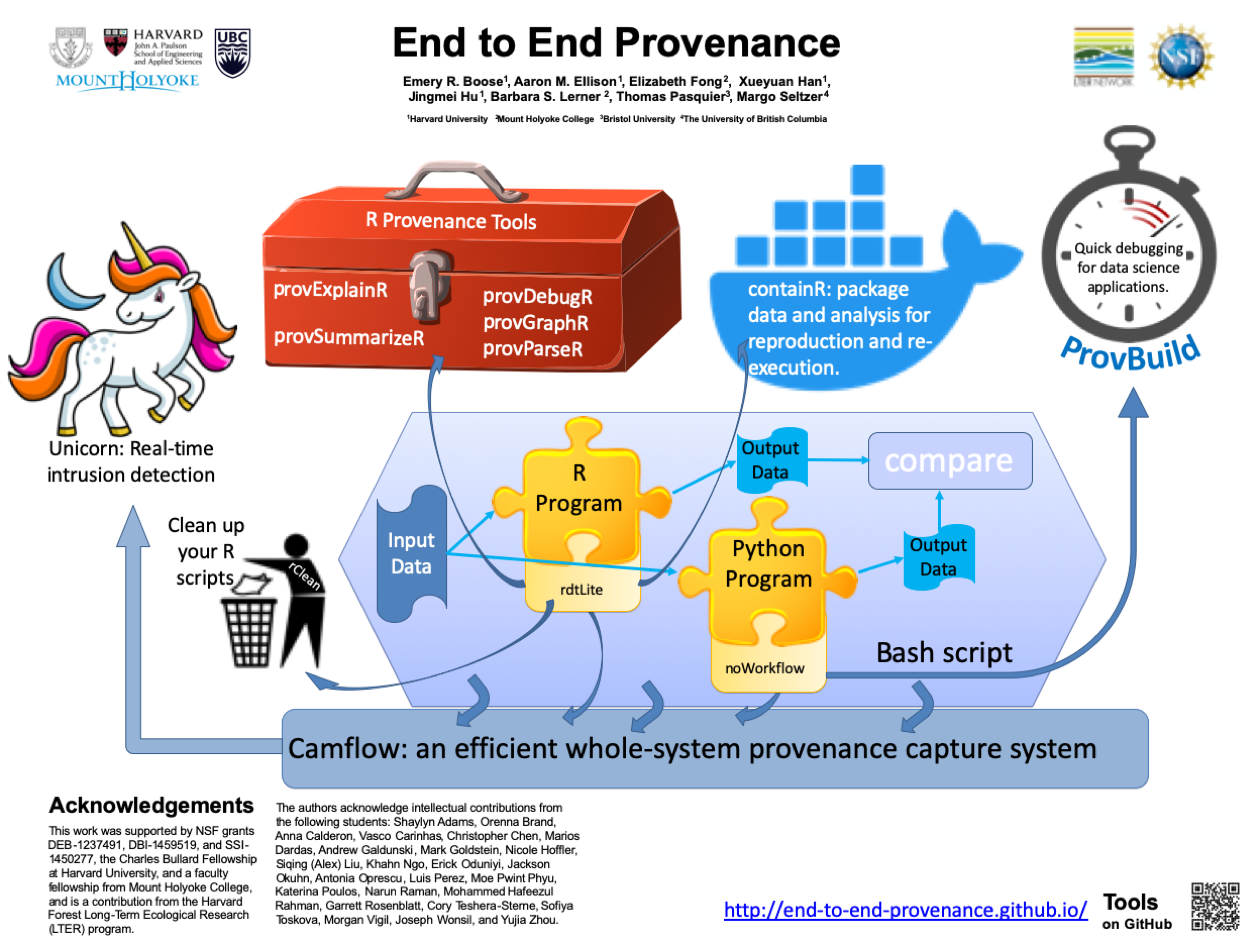 NSF CSSI PI Meeting, Seattle, WA, Feb. 13-14, 2020